1.WHAT HAPPENS DURING A CHEMICAL REACTION?
ATOMS ARE REARRANGED. NOT DESTROYED!
BONDS ARE MADE AND/OR BROKEN
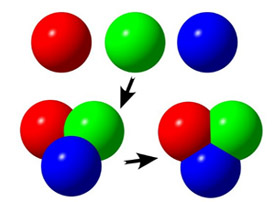 2.  REACTANTS – GO INTO A REACTION     PRODUCTS – COME OUT OF A REACTION
LAW OF CONSERVATION OF MATTER
WHAT GOES IN MUST COME OUT!
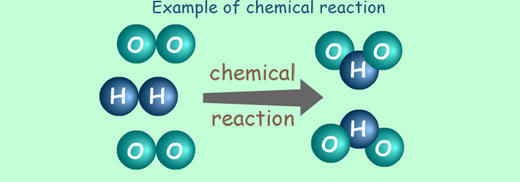 3.  HOW CAN YOU TELL A CHEMICAL REACTION TOOK PLACE?
A.  ENERGY TRANSFER (HEAT OR LIGHT GIVEN OFF,GETS COLD)
B.  COLOR CHANGE
C.  PRECIPITATE FORMS(SOLID MADE FROM TWO LIQUIDS)
D.  NEW ODOR PRODUCED
E.  FIZZING OR FOAMING
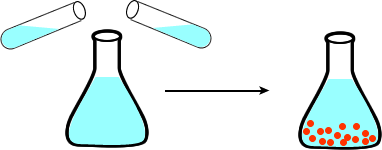 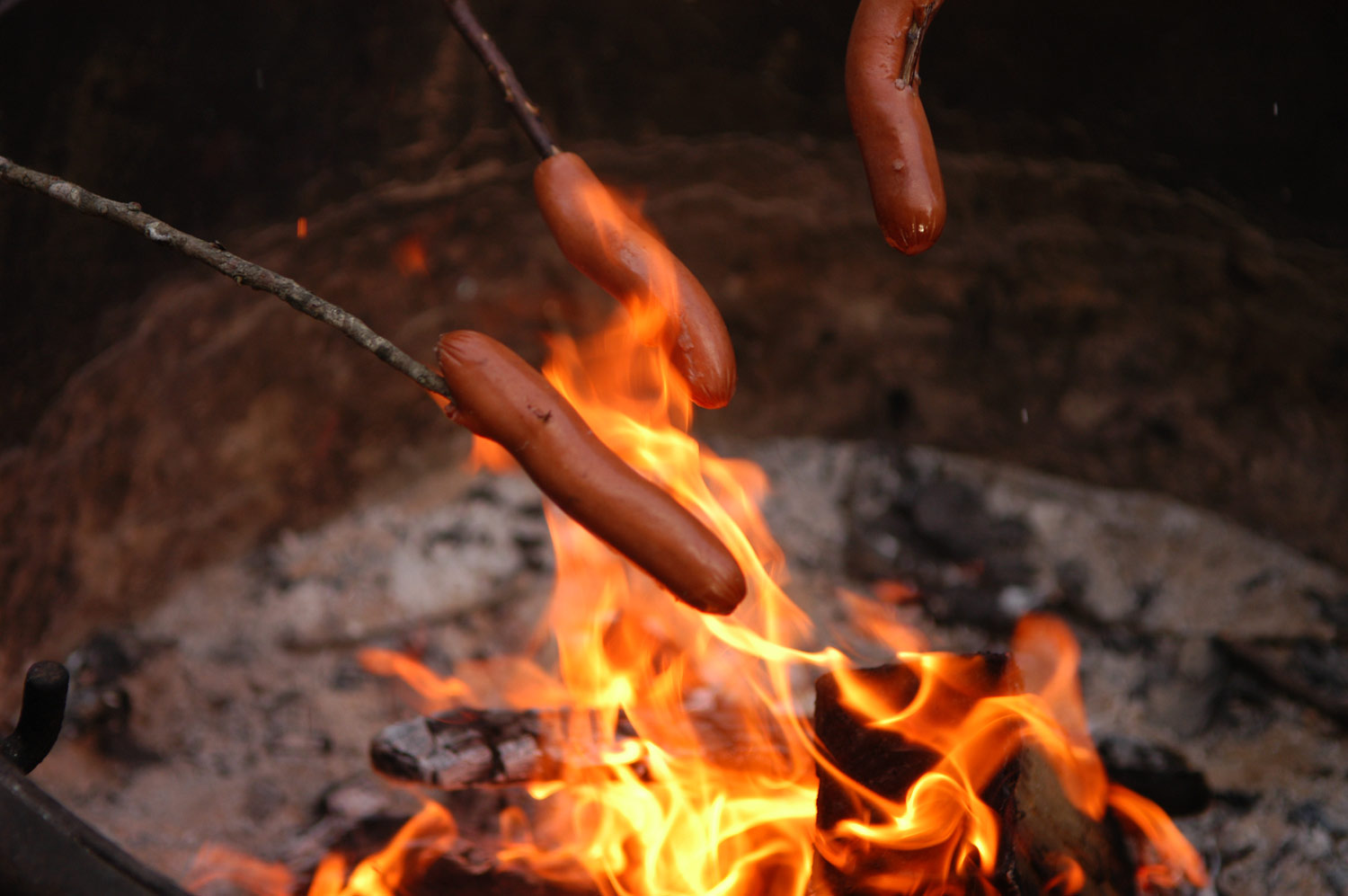 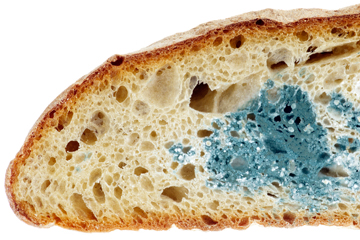 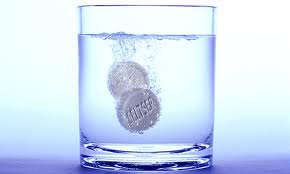 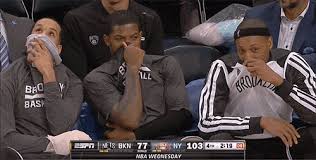 4.  WHAT IS AN EXOTHERMIC REACTION?
ONE THAT RELEASES ENERGY TO THE ENVIRONMENT USUALLY AS HEAT OR LIGHT
EX) EXPLOSION OF A FIRECRACKER (REACTANTS HAVE MORE ENERGY THAN THE PRODUCTS)
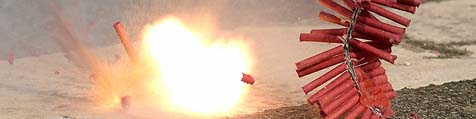 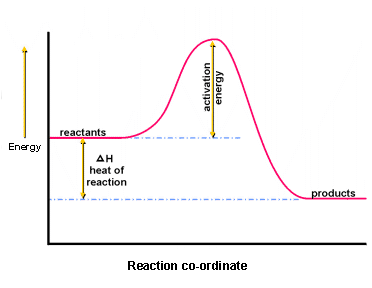 5.  WHAT IS AN ENDOTHERMIC REACTION?
ONE THAT TAKES ENERGY FROM THE ENVIRONMENT USUALLY AS HEAT OR LIGHT.
EX) PHOTOSYNTHESIS ( FINISHED PRODUCT, “SUGAR” HAS MORE ENERGY THAN CARBON DIOXIDE AND WATER FROM WHICH IT IS MADE.
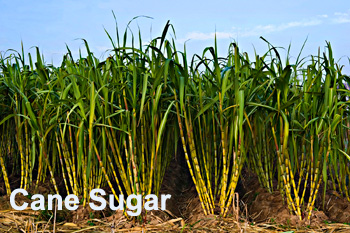 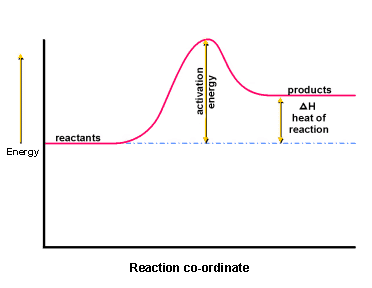 6.  WHAT ARE THE FOUR MAIN TYPES OF REACTIONS?PAY ATTENTION AND IT WILL BE EASY!
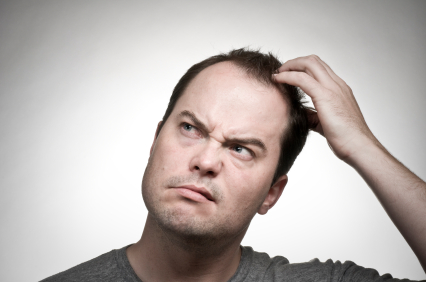 A.  SYNTHESIS
TWO CHEMICALS COMBINE TO FORM ONE
EX)          H2  +  O2    H20
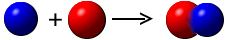 B.  DECOMPOSITION REACTION
ONE CHEMICAL BREAKS APART INTO MORE THAN ONE.
EX)        Al2O3     Al    +    O2
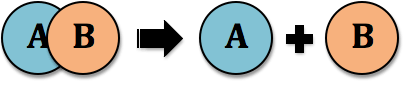 C.  SINGLE REPLACEMENT
ONE MEMBER OF A PARTNERSHIP GETS REPLACED.
EX)   Fe   +   H2O       Fe3O4   +   H2
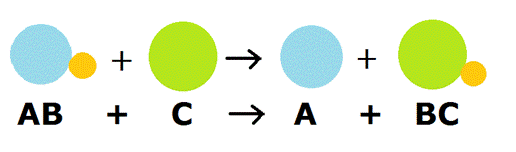 D.  DOUBLE REPLACEMENT
TWO PAIRS SWITCH PARTNERS.
EX)  Na2SO4  +  CaCl2    CaSO4  +  NaCl
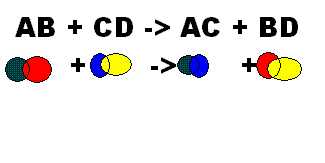 HgO  →   Hg   +   O2
H2     +    N2   →   NH3
Cl2   +  NaBr  →  NaCl  + Br2
CuCl2  +  H2S → CuS  + HCl